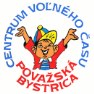 DELENIE A MIEŠANIE FARIEB
MAĽBA
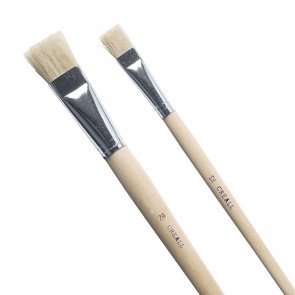 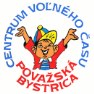 Farebný kruh
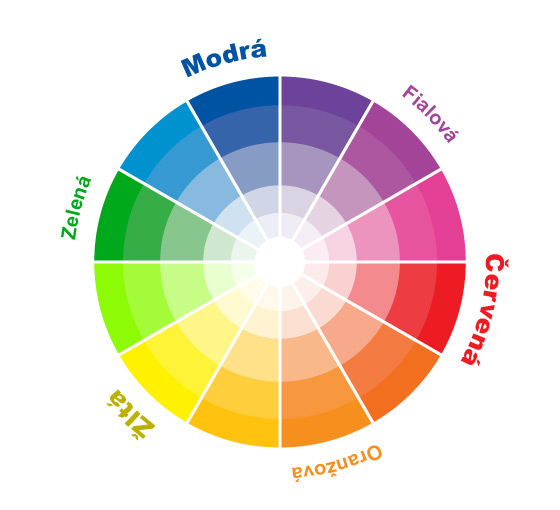 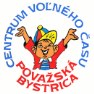 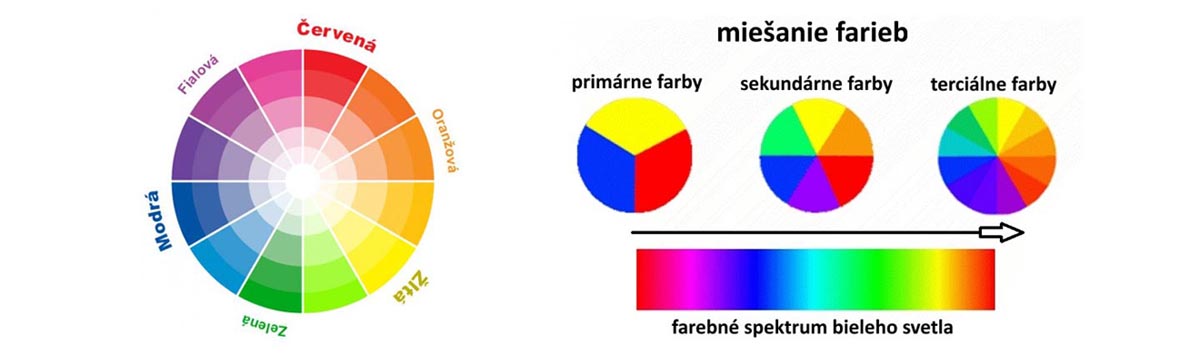 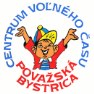 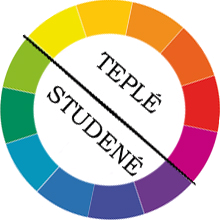 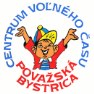 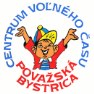 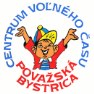 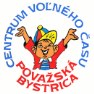 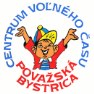 MAĽBA
rozvíja a kultivuje farebné cítenie 

Na maľovanie používame suchý materiál /pastel/, 
alebo mokrý materiál / vodové, polokrycie a krycie farby/ .
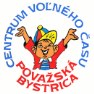 Maľba pastelom
Pastel zaraďujeme medzi maliarske techniky a v praxi nám tvorí prechod medzi kreslením a maľovaním. 
Využíva sa ako kreslenie pastelovými ceruzkami
Maľba pastelom – voskovým alebo suchým - kriedovým. 
Pri tejto technike vyplňujeme plochy, menej sa sústreďujeme na líniu.
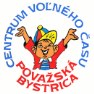 Voskovým pastelom maľujeme na hladkú plochu, ktorú môžeme aj preškrabávať. 
   Má dobré vlastnosti, nemaže sa, má výraznú svietivosť a môže sa používať tak zmysle lineárnom, ako i plošnom. 
   V spojitosti s akvarelom, tušom, alebo lepom vzniklo veľa kombinovaných techník.
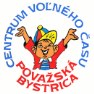 Suchý pastel je maliarskou technikou, ktorej farby sú krycie, má matný povrch a farba sa ľahko stiera. 

  Kriedovým pastelom pracujeme zväčša 
  na prírodný papier, výslednú prácu     fixujeme.
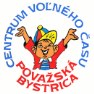 Naučili sme sa základné delenie 
a miešanie farieb a techniky maľby
ďakujem za pozornosť
a skúšajte a tvorte!
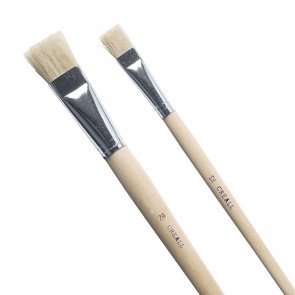